جامعة بنهاكلية التربية قسم المناهج وطرق التدريس وتكنولوجيا التعليم
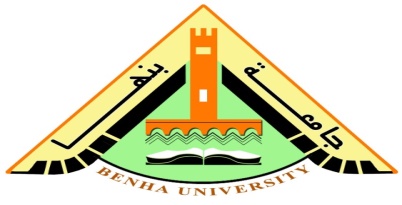 المادة : طرق تدريس ذوى الاحتياجات الخاصةالفرقة الرابعة تعليم أساسيشعبة اللغة العربية
ميعاد المحاضرة : يوم الثلاثاء الموافق7 /4/ 2020
الساعة التاسعة لشعبة  اللغة العربية
             د / مروة دياب أبوزيد عبد الله
تابع الفصل الثالث: طرائق وأساليب تدريس اللغة   العربية لذوي الاحتياجات الخاصة
الأساليب التدريسية لذوى الإعاقة السمعية
أساليب التعامل مع ذوى الإعاقة البصرية
الأساليب التدريسية لذوى الإعاقة السمعية:
1- خلق مناخ فصلي إيجابي: فالتلميذ المعوق يستفيد بدرجة كبيرة من التفاعل الذى له معنى مع أقرانه ومع الأعضاء الآخرين في جماعة المدرسة، ويزيد هذا التعاون الفرص لتطوير اللغة والمهارات الاجتماعية، ويساعد في تحقيق ذلك ما يلي:
- دعوة معلم الصم ليتحدث مع الفصل عن عمليات السمع، وتأثير فقد السمع، وسوف نلاحظ أن التلميذ المعوق سيكون سعيداً لحدوث ذلك وغالباً سيشترك في الحوار.
- دعوة شخص معوق ليتحدث إلى الفصل.
2- استخدام أمثلة لتوضيح كيف أن الطالب المعاق يمكنه التغلب على الحواجز: مثل: مناقشة أمثلة للأفراد المعاقين الذين تغلبوا على الحواجز، مثل العلماء الذين يعانون من الإعاقة السمعية.
3-كسب انتباه الطالب: فمن المهم كسب انتباه الطالب في المواقف التالية: - قبل الحديث إلى الطالب أو الفصل.
-قبل تقديم الموضوع.
-عند تغيير الموضوع.
-التحدث خلال المناقشة.
4- التحدث بوضوح من خلال:
- عدم المبالغة في الصوت أو حركة الشفاه.
- مواجهة الطالب مباشرة عند الكلام.
5- مساعدة الطالب على حسن قراءة الحديث ( قراءة الشفاه والإشارات) وتوضيح المعلم لحركة الشفاه بما يعبر عن دلالة الأصوات اللغوية وفهم المعنى المراد للكلمات.
6- استخدام الأجهزة السمعية بطريقة فعالة وصحيحة ، وذلك يساعد الطالب على:
تطوير المهارات السمعية واللغوية، ومتابعة ما يحدث داخل الفصل بدقة.
7- تقليل مواقف الضوضاء، والتطوير اللغوى للطالب المعاق لمساعدته في الفهم واستخدام اللغة.
8- متابعة التغيرات في أداء الطالب ومنها: نقص الانتباه في الفصل، وتغيرات في معدل العمل الذى تم إنجازه، أو تغيرات في مستوى فهم التعليمات أو المفاهيم.
9-التمسك بقواعد الأمان للطلبة المعوقين من خلال الشرح الواضح والدقيق لهذه القواعد.
10- استخدام بعض الطرق الناجحة للاتصال مثل: الكتاب المدرسي المنزلي، واستخدام الأجهزة المختلفة كسماعات ، والفيديو الشارح.
أساليب التعامل مع ذوى الإعاقة البصرية:
وسوف نتطرق هنا إلى العوامل المؤثرة في التعلم اللغوى لذوى الإعاقة البصرية:
-القدرات العامة: ومنها القدرة العقلية، والسلوك التكيفي.
-القدرات الخاصة.
-استراتيجيات التعلم.
وفي هذا المجال يمكن أن تستعين أسرة المعاق بصرياً أو معلمه ببعض المؤشرات الدالة على استعداده للتعلم بصفة عامة واللغوى بصفة خاصة، وهى:
1-حسن الانتباه لما يعرض عليه من مثيرات سمعية محسوسة.
2-اللعب مع الأطفال الآخرين والاستمتاع معهم.
3-التعاون مع رفاقه في أداء الأنشطة المختلفة.
4-فهم التعليمات اللفظية والاستجابة لها بنفس راضية.
5-المرور بخبرات حياتية في أثناء تعاملاته اليومية.
6-التعبير لغوياً عن أفكاره ومشاعره.
7-التعبير عن الاهتمام بالقصص والقدرة على فهم ما تعني.
8-استيعاب المفاهيم البسيطة والتعرف إلى العلاقات بين هذه المفاهيم.
9-العناية الجسدية الذاتية.
10-إبداء الرغبة في التعلم والاكتشاف.
يمكن تنمية مهارات الاستماع لدى الطالب المعاق بصرياً من خلال الآتي: